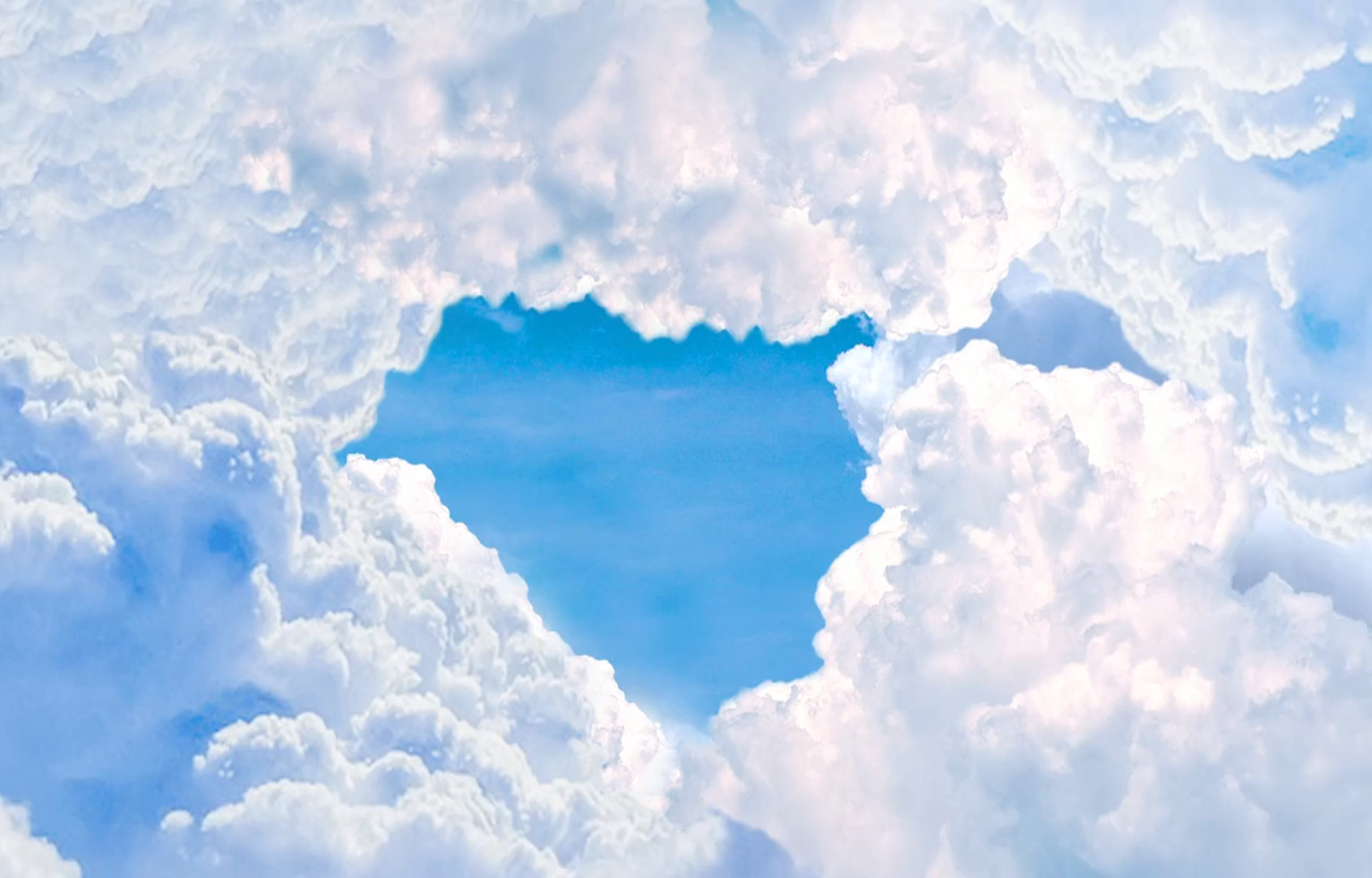 BTT
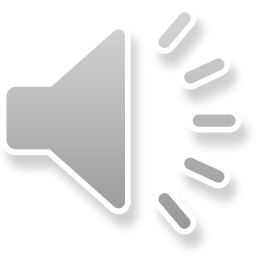 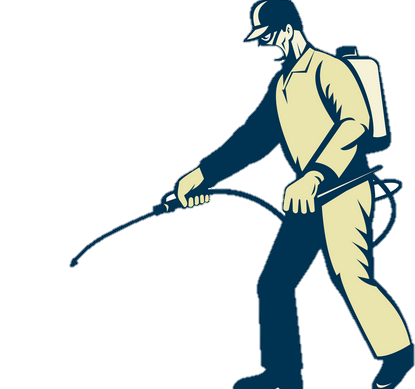 BẢO VỆ 
KHU PHỐ
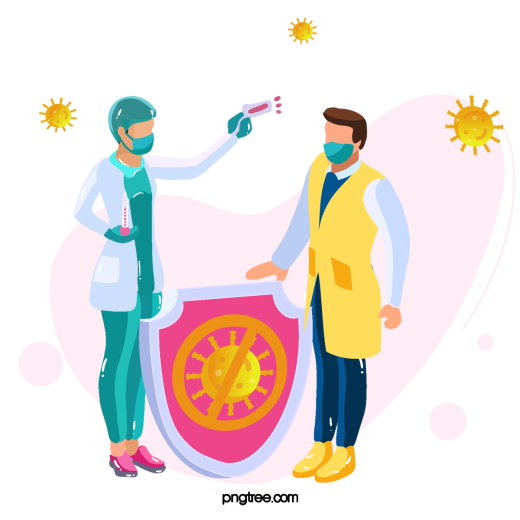 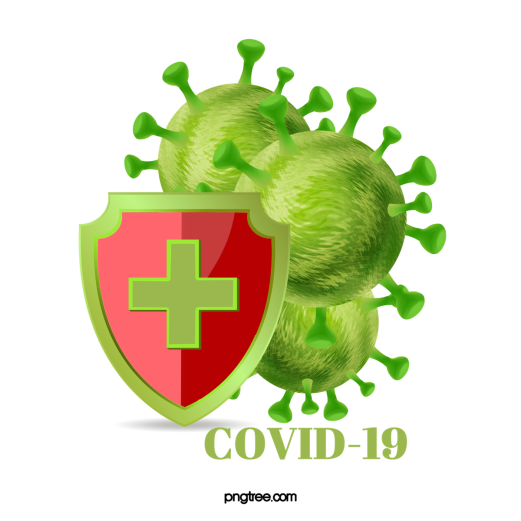 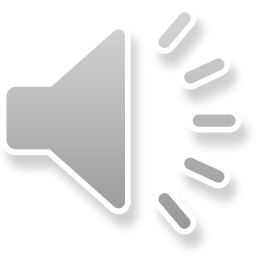 BẢO VỆ KHU PHỐ
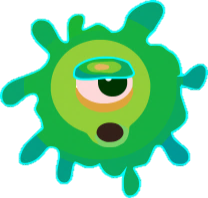 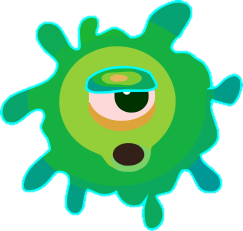 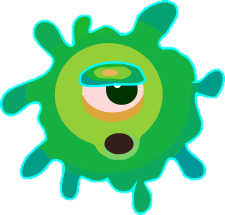 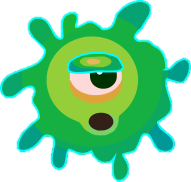 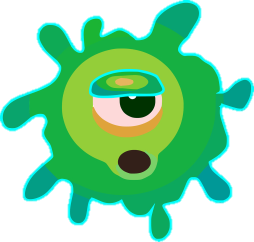 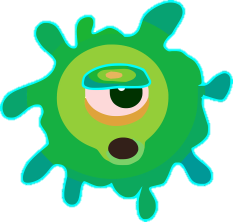 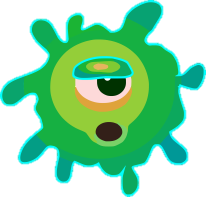 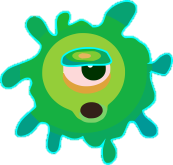 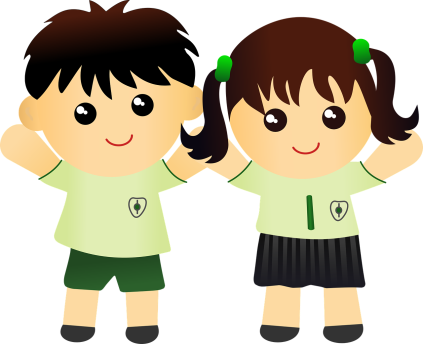 Câu hỏi 1
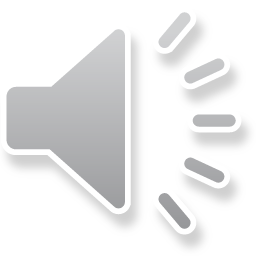 Đáp án đúng
Đáp án sai
Đáp án sai
Đáp án sai
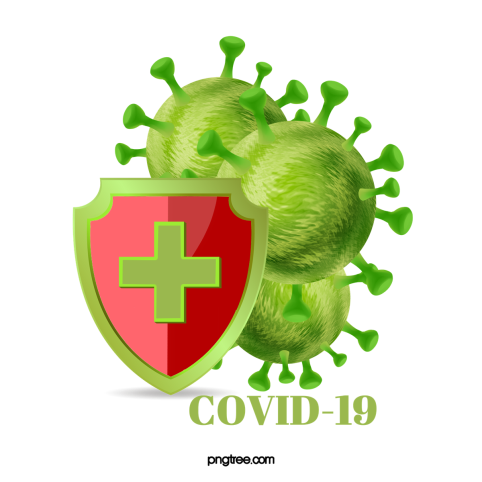 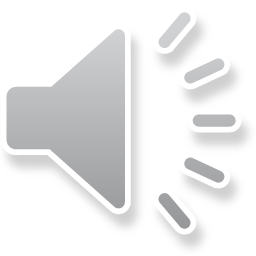 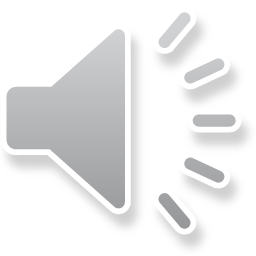 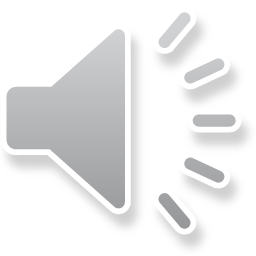 Câu hỏi 2
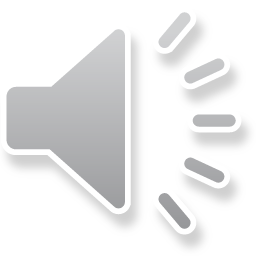 Đáp án sai
Đáp án sai
Đáp án sai
Đáp án đúng
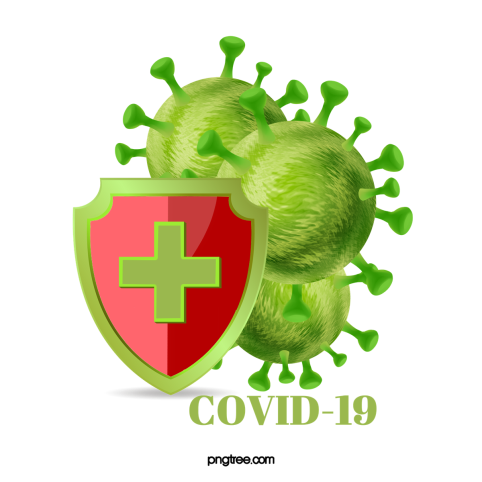 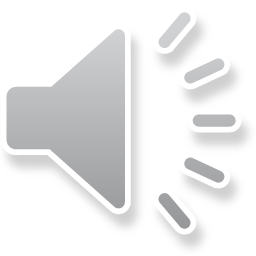 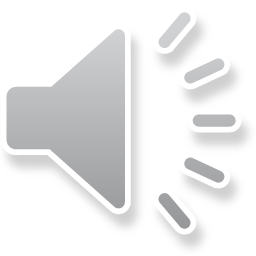 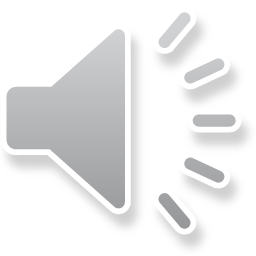 Câu hỏi 3
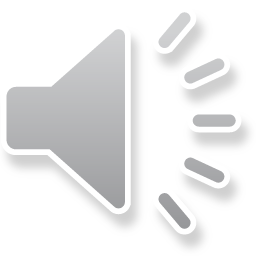 Đáp án sai
Đáp án sai
Đáp án đúng
Đáp án sai
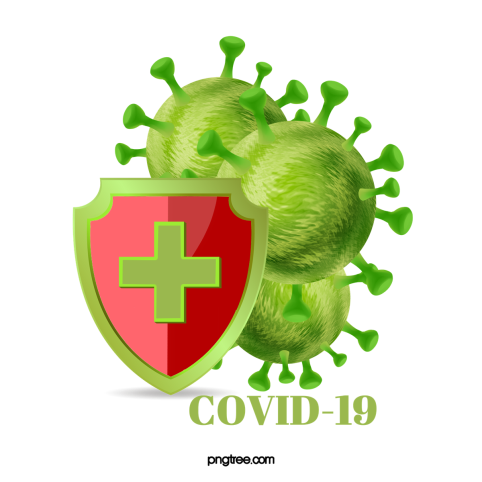 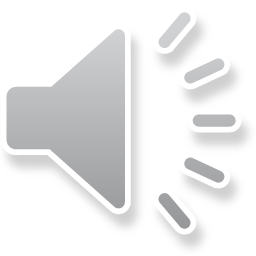 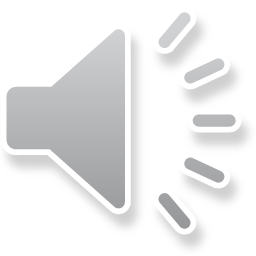 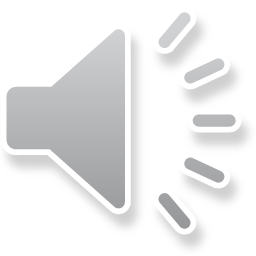 Câu hỏi 4
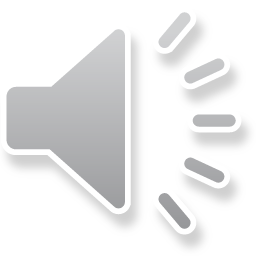 Đáp án đúng
Đáp án sai
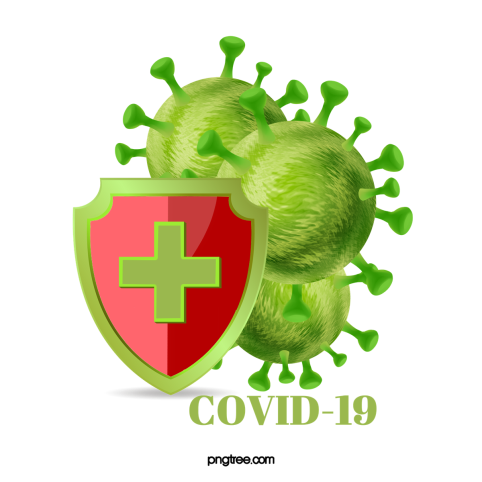 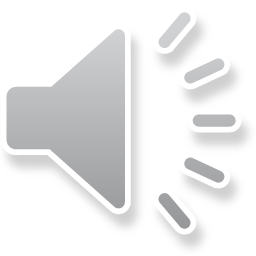 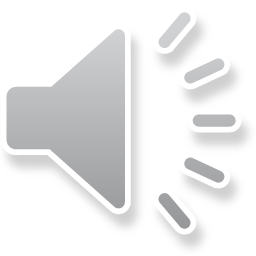 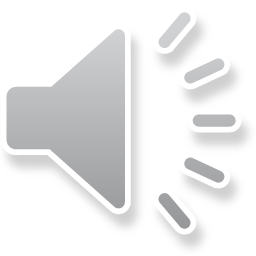 Câu hỏi 5
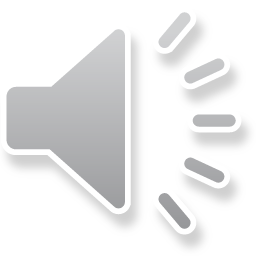 Đáp án sai
Đáp án đúng
Đáp án sai
Đáp án sai
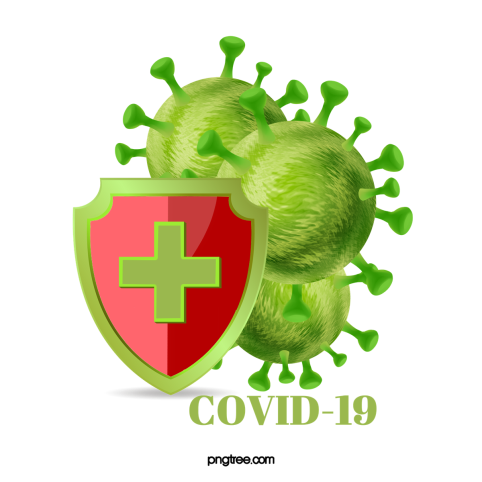 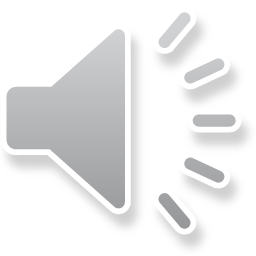 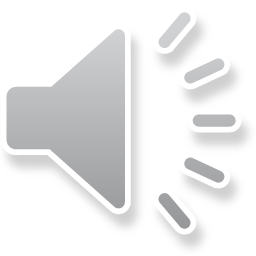 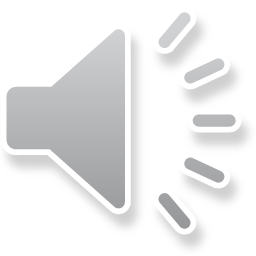 Câu hỏi 6
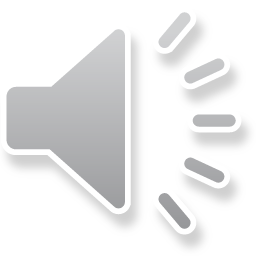 Đáp án đúng
Đáp án sai
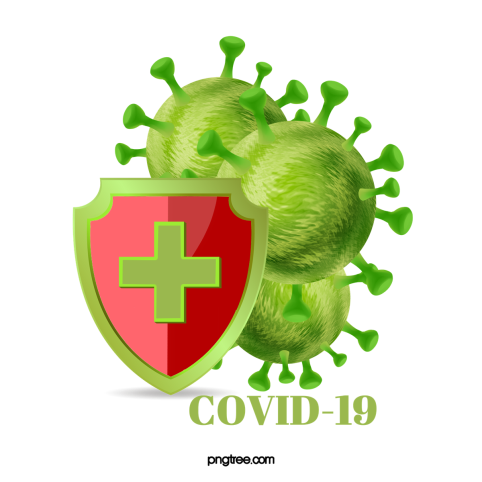 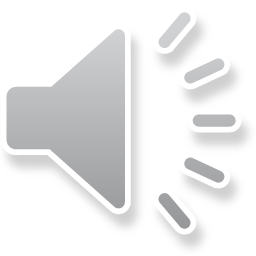 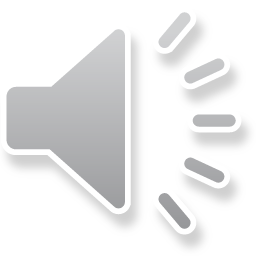 Câu hỏi 7
Đáp án sai
Đáp án sai
Đáp án sai
Đáp án đúng
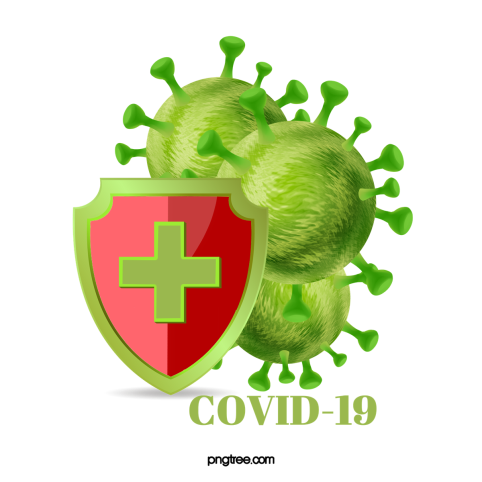 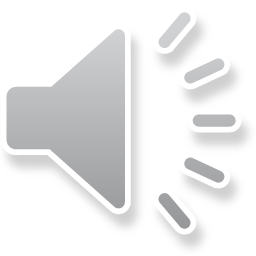 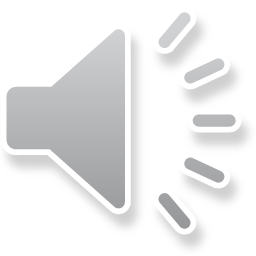 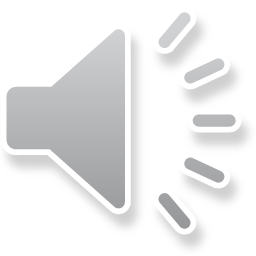 Câu hỏi 8
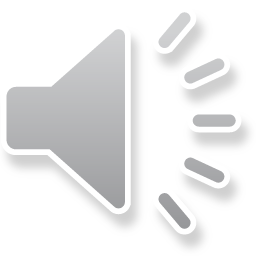 Đáp án sai
Đáp án đúng
Đáp án sai
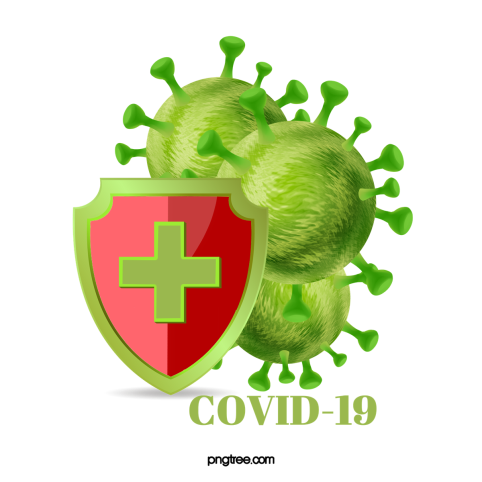 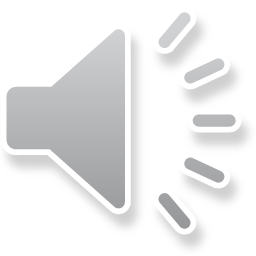 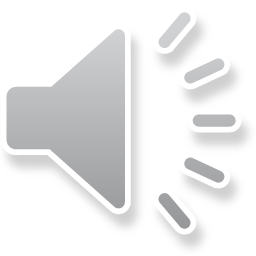 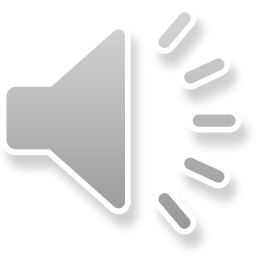 BẢO VỆ KHU PHỐ
Yeah!!!
Cảm ơn các bạn!!!
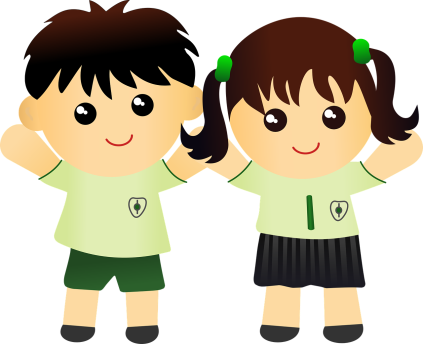 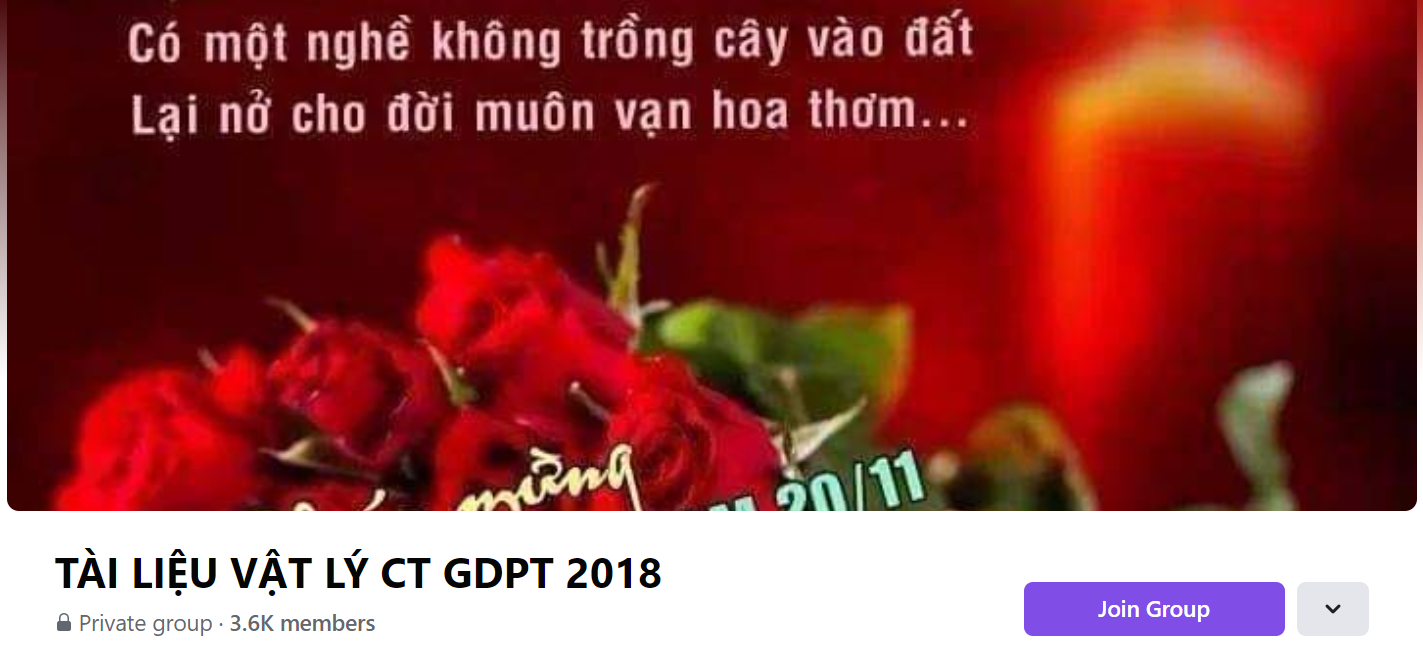 SƯU TẦM: ĐOÀN VĂN DOANH, NAM TRỰC, NAM ĐỊNH
LINK NHÓM DÀNH CHO GV BỘ MÔN VẬT LÝ TRAO ĐỔI TÀI LIỆU VÀ CHUYÊN MÔN CT 2018
https://www.facebook.com/groups/299257004355186
Nội dung bài kế tiếp